Frø-Spillet
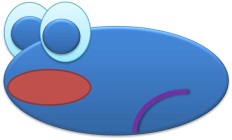 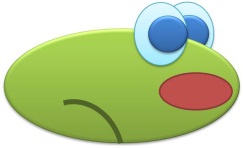 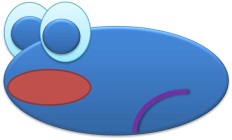 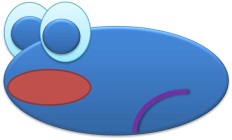 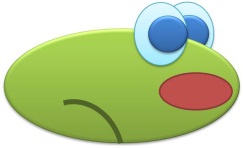 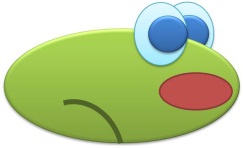 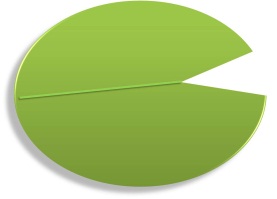 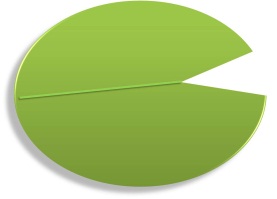 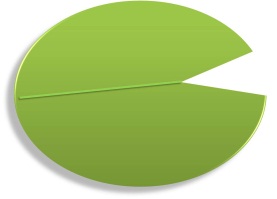 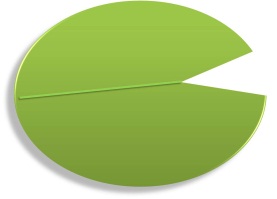 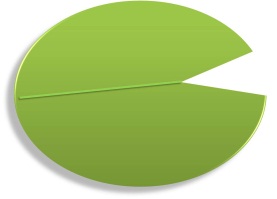 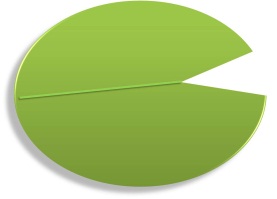 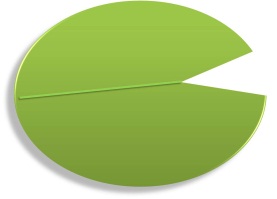 En sjov gruppe-øvelse!
Forklaring & Regler
Print  og klip frøerne og åkanderne ud- du kan evt. sætte dem på paptallerkner
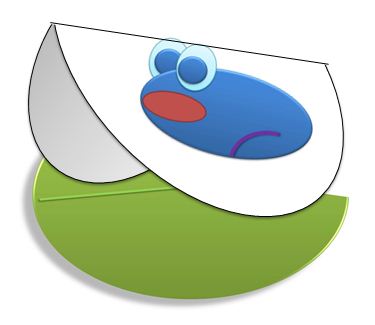 Frøerne skal bytte plads: De grønne frøer skal bytte plads med de blå frøer
Men frøerne kan kun hoppe fremad, og de kan kun hoppe én plads frem, og over én frø ad gangen
Kan laves som en gruppeopgave, hvor de også skal skrive  løsningen ned
Start med 2 grønne og 2 grønne frøer på 5 åkander- når opgaven er løst, så tilføj flere frøer og åkander
Spil det på nettet: http://www.hellam.net/maths2000/frogs.html
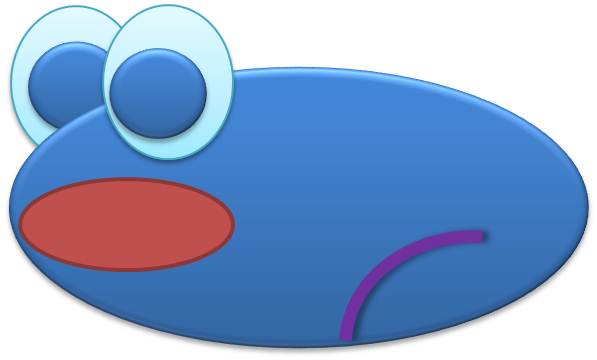 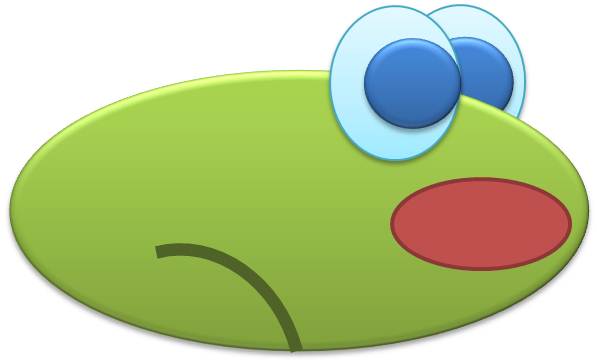 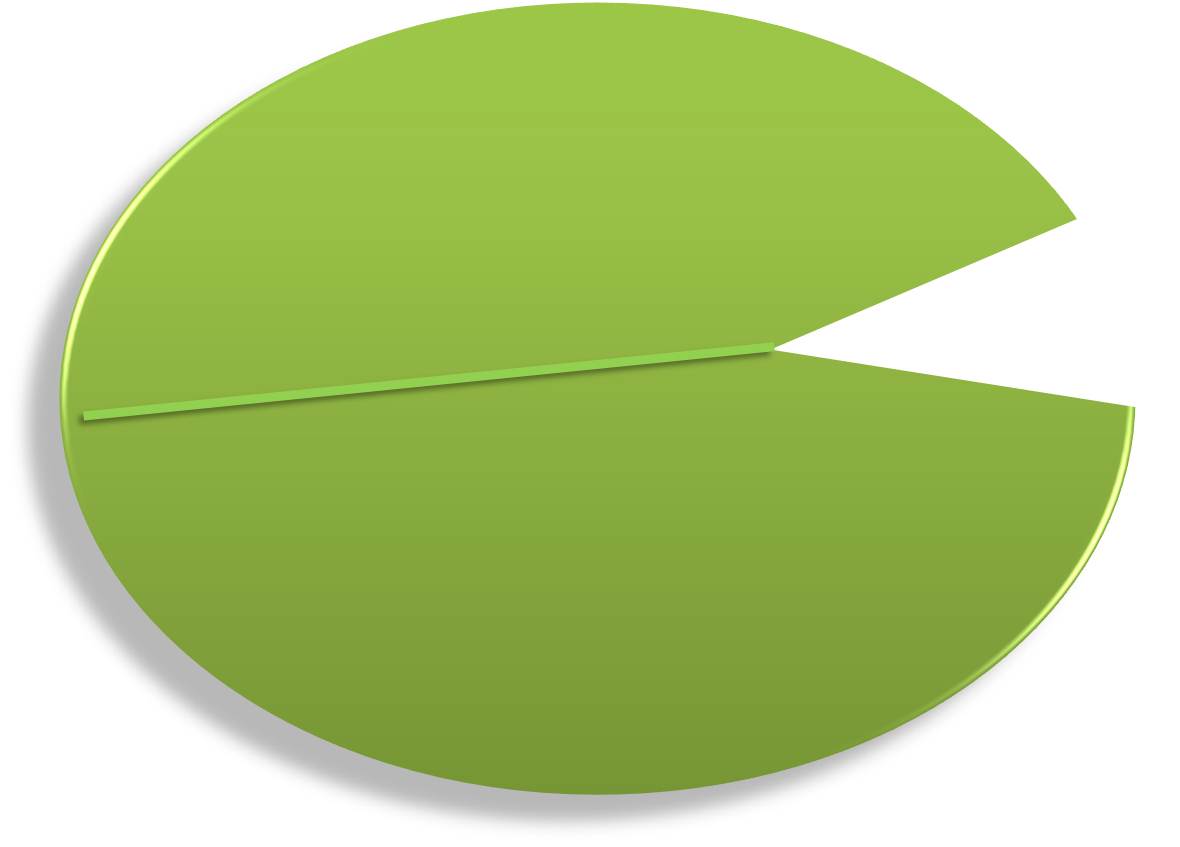